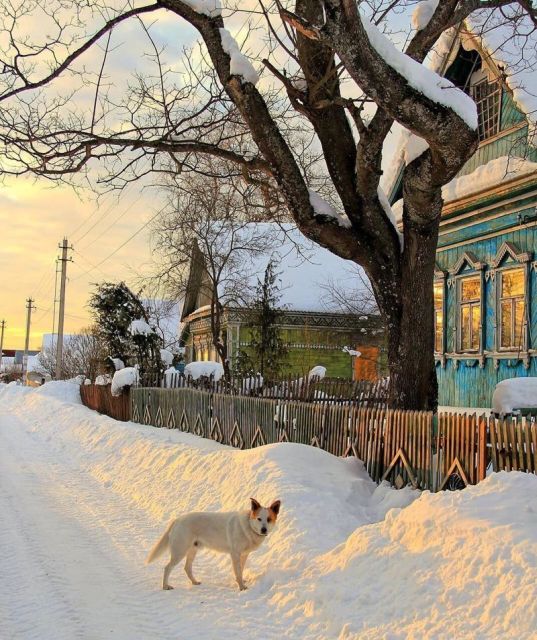 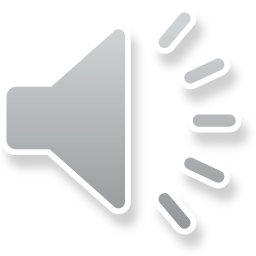 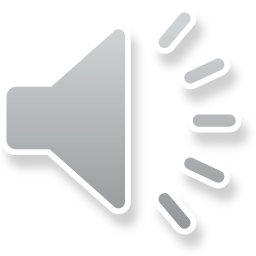 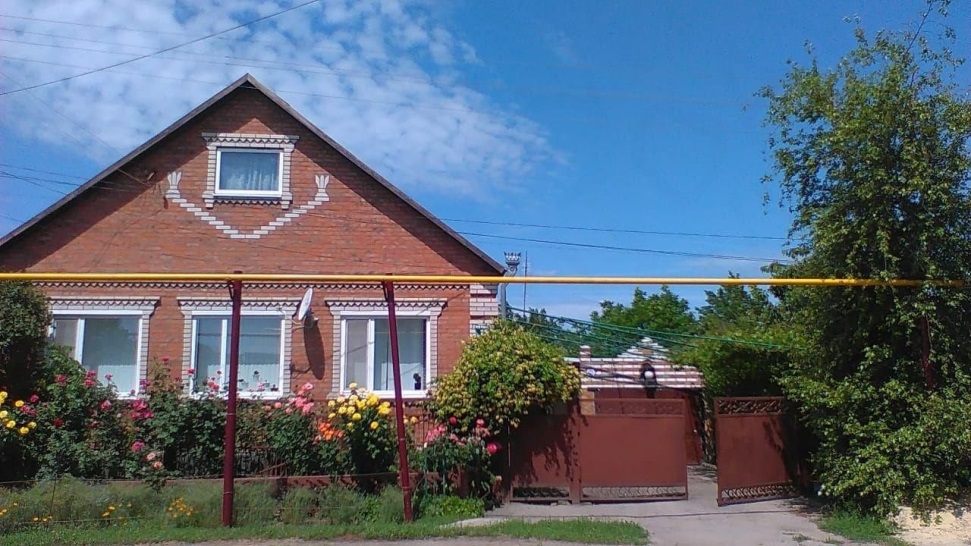 Пер. Северный 
Пер. Восточный
Пер. Западный
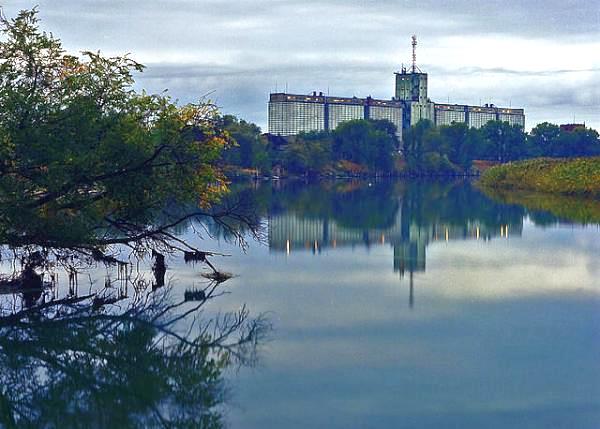 Ул.Насосная
Ул.Почтовая
Пер.Школьный
Ул.Элеваторная 
Пер. Базарный
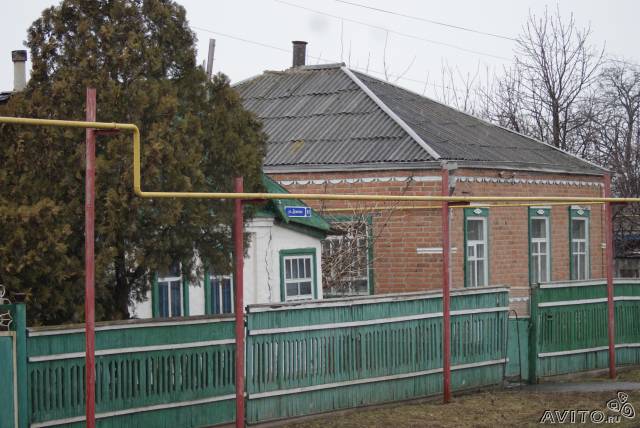 Ул. Ленинская
Ул. М. Горького 
Пер. Пушкинский
Пер. Калининский
Ул. Д. Бедного
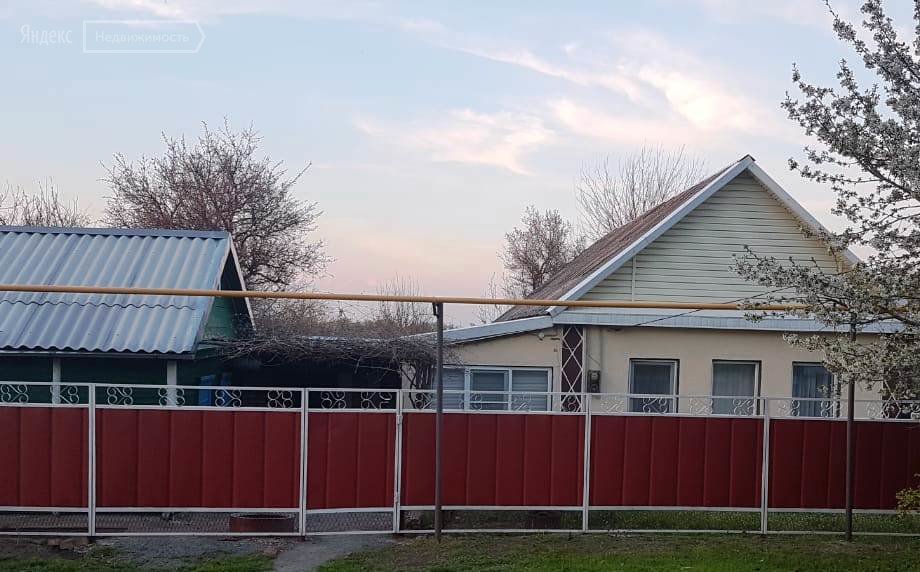 Пер. Комсомольский
Ул. Октябрьская
Ул. Первомайская
Ул. Красноармейская
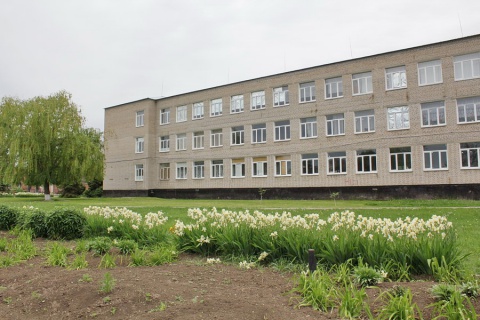 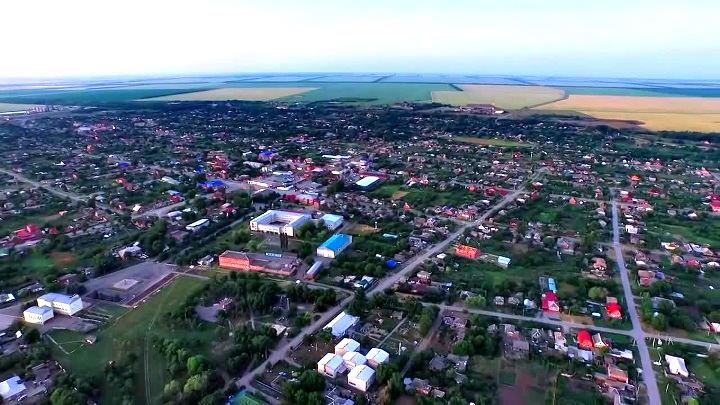 Они шаги истории хранят!
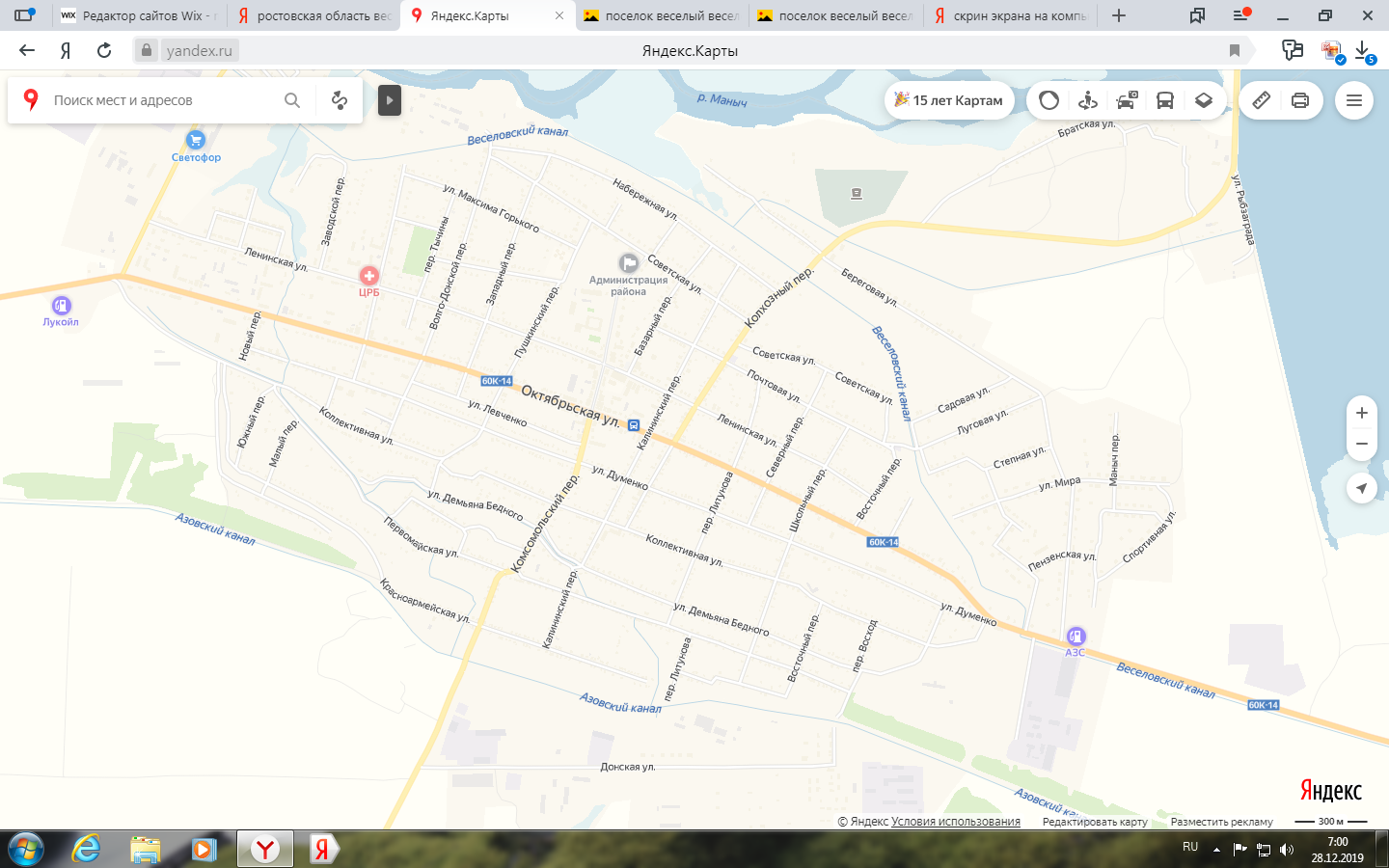 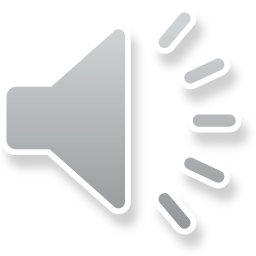 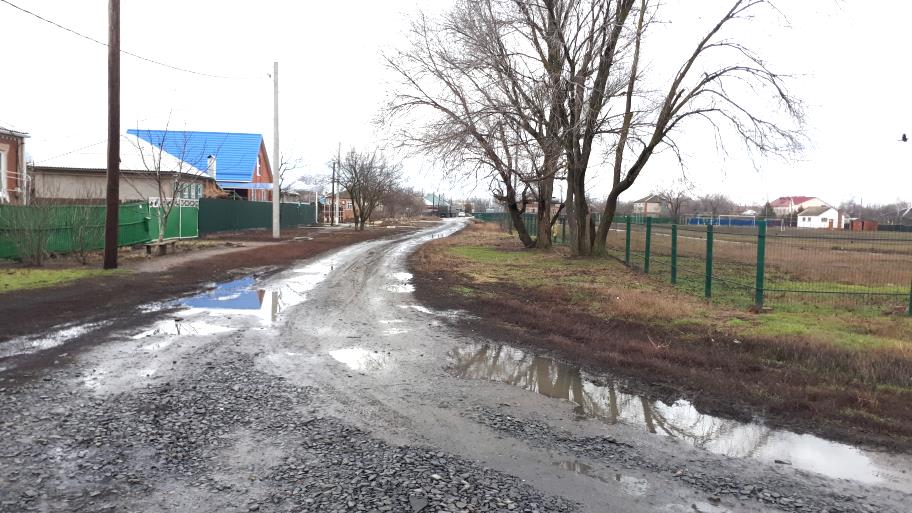 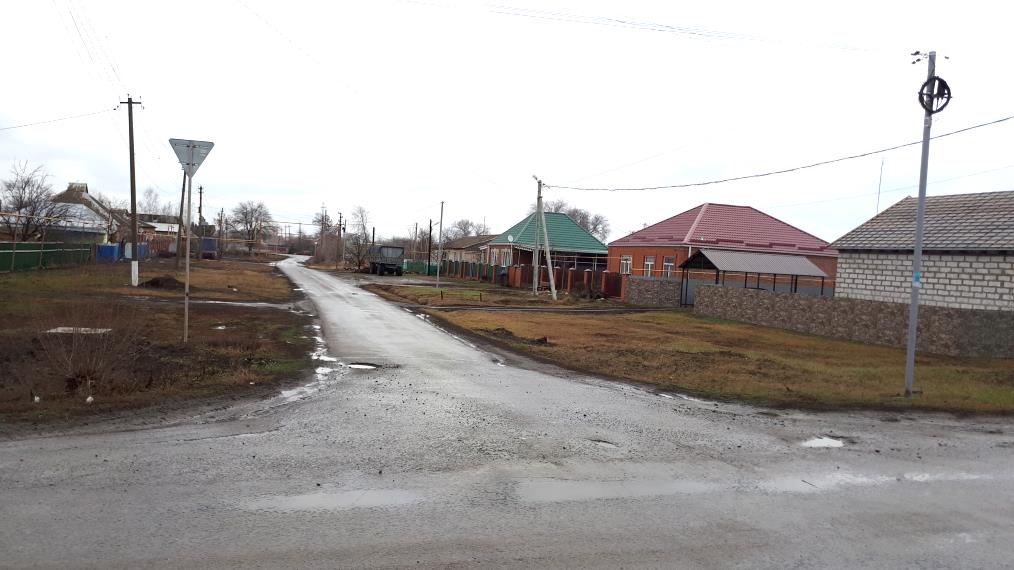 Пер. Тычины
Пер. Литунова
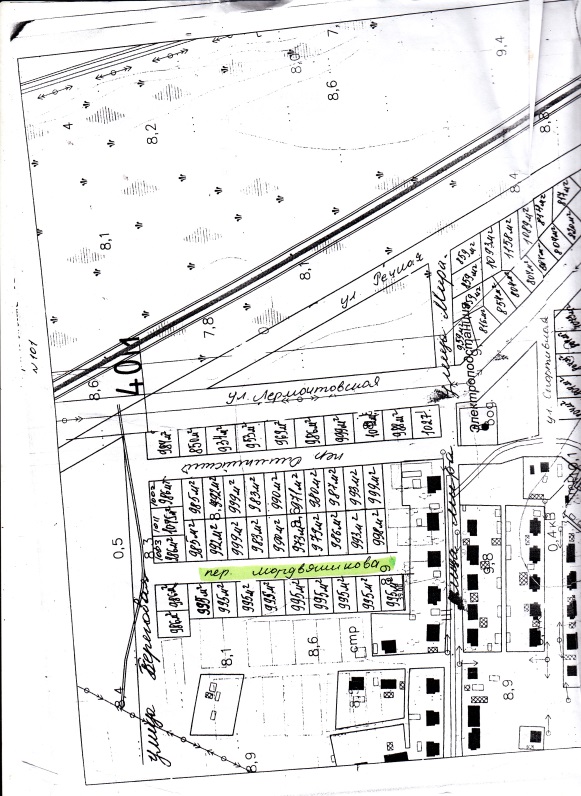 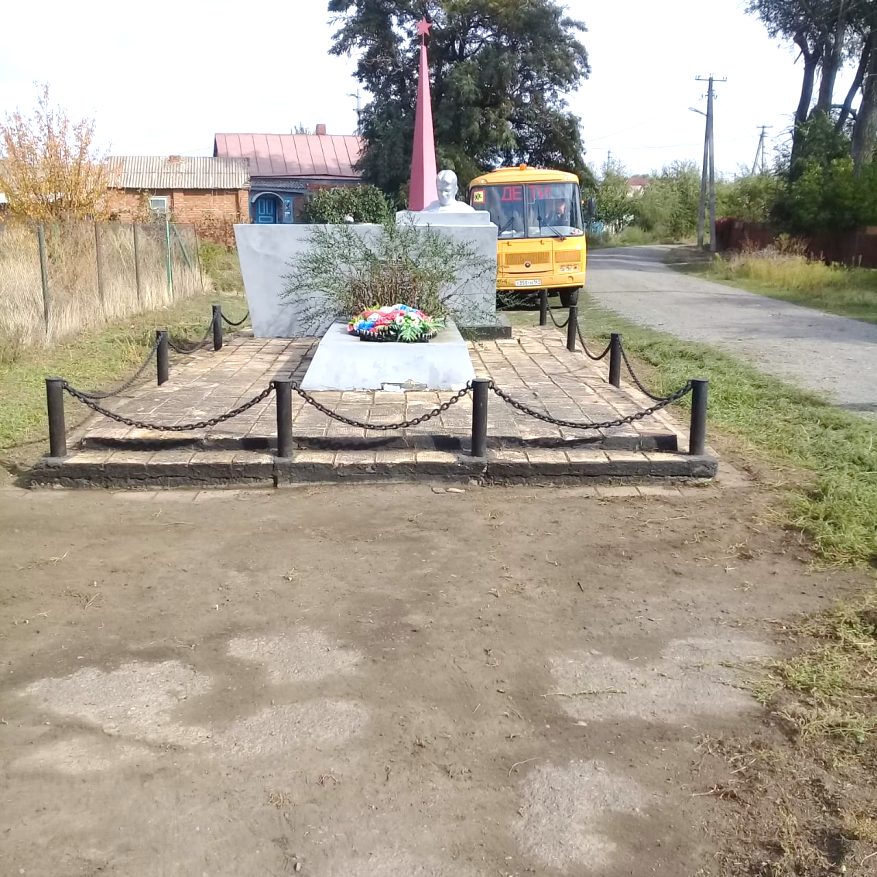 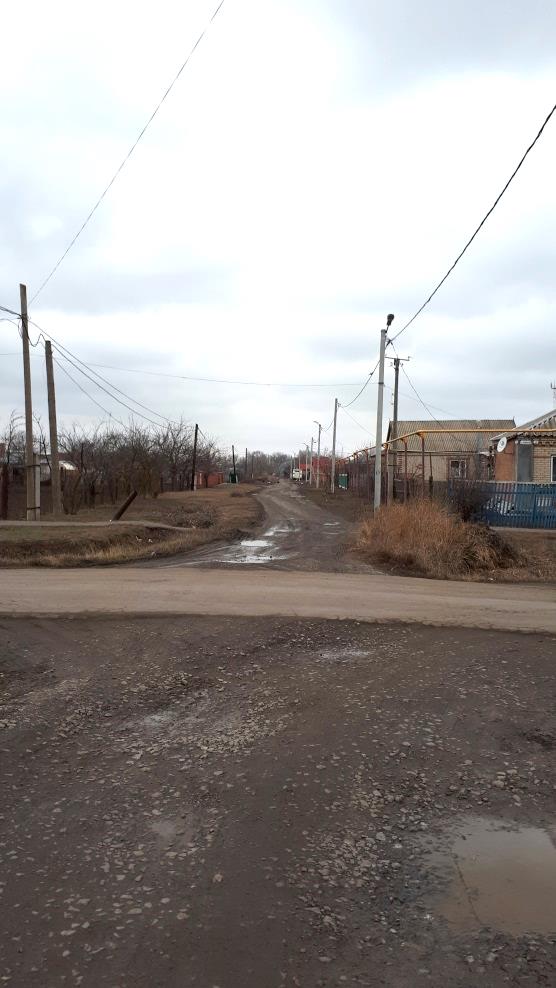 Ул. Братская
Пер. Мордвянникова
Ул. Левченко
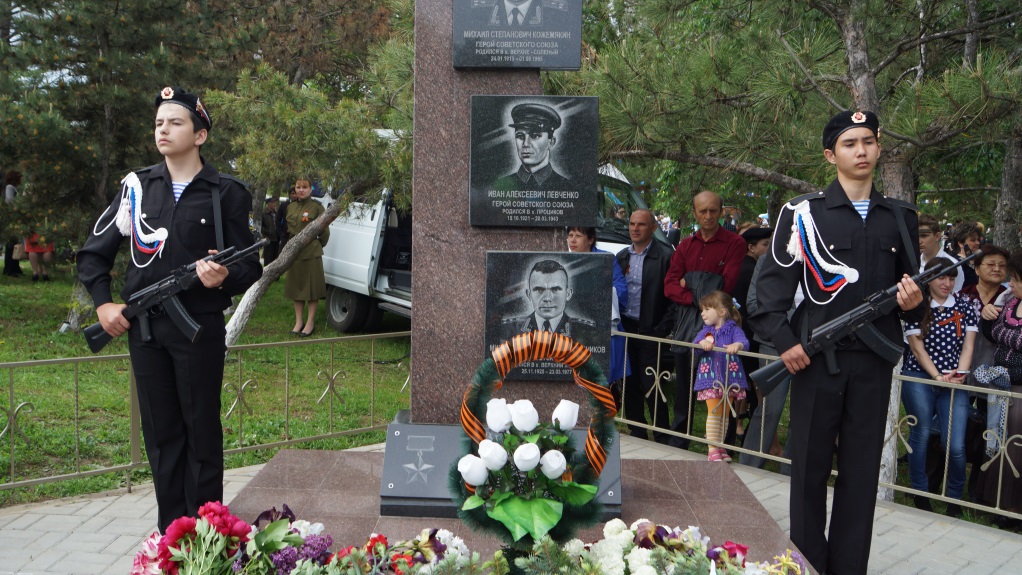 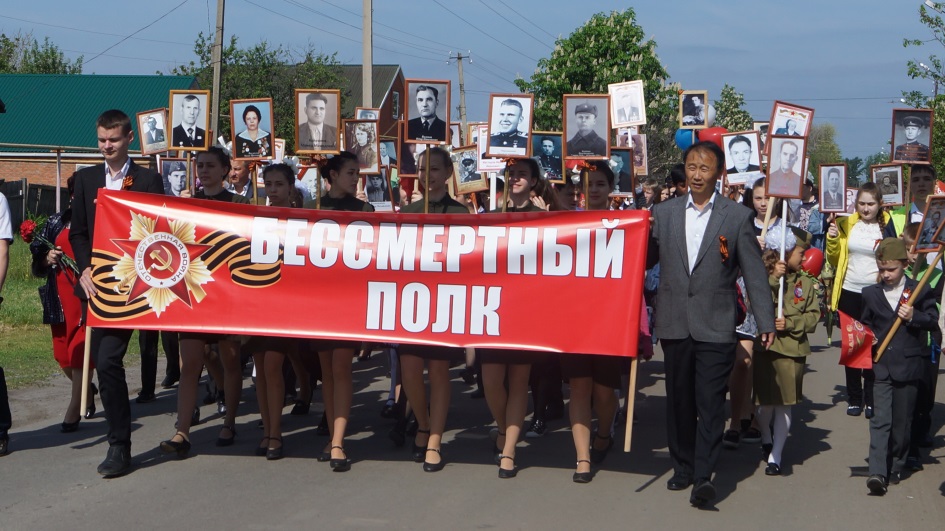 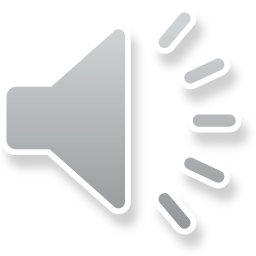 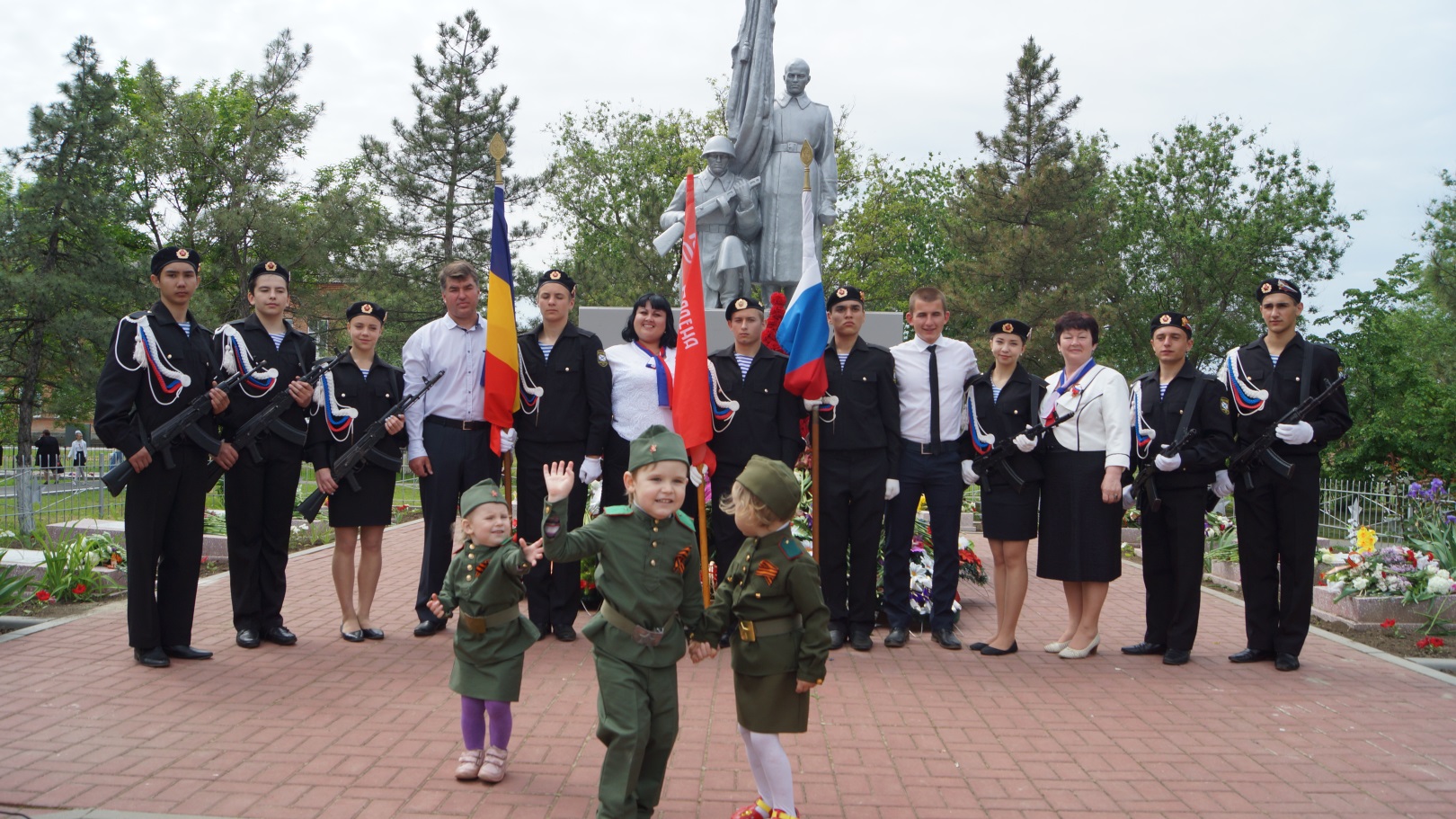 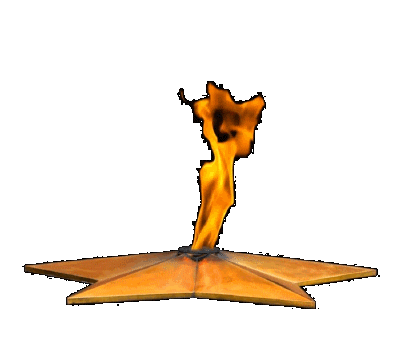 Если хочешь по-настоящему узнать город, надо ходить пешком.
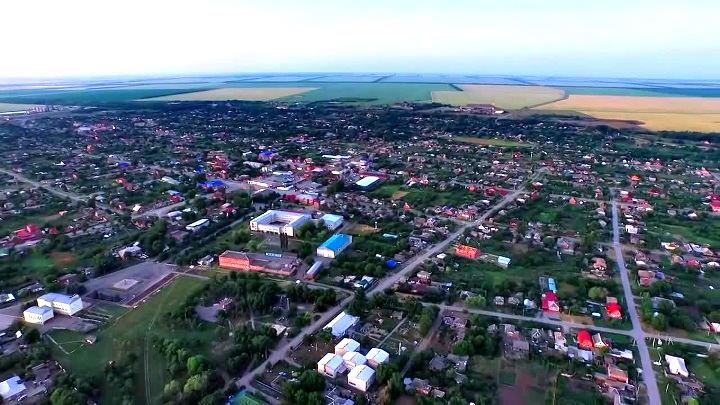 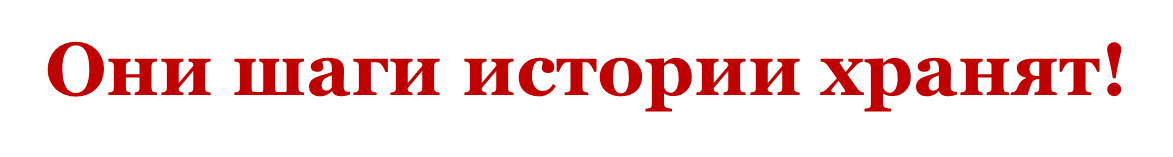 Историю улиц нужно знать,
 потому что…
ИЛИ
Историю улиц не нужно знать,
 потому что…
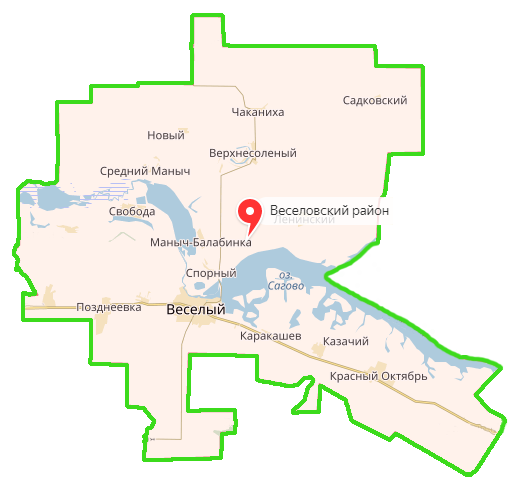 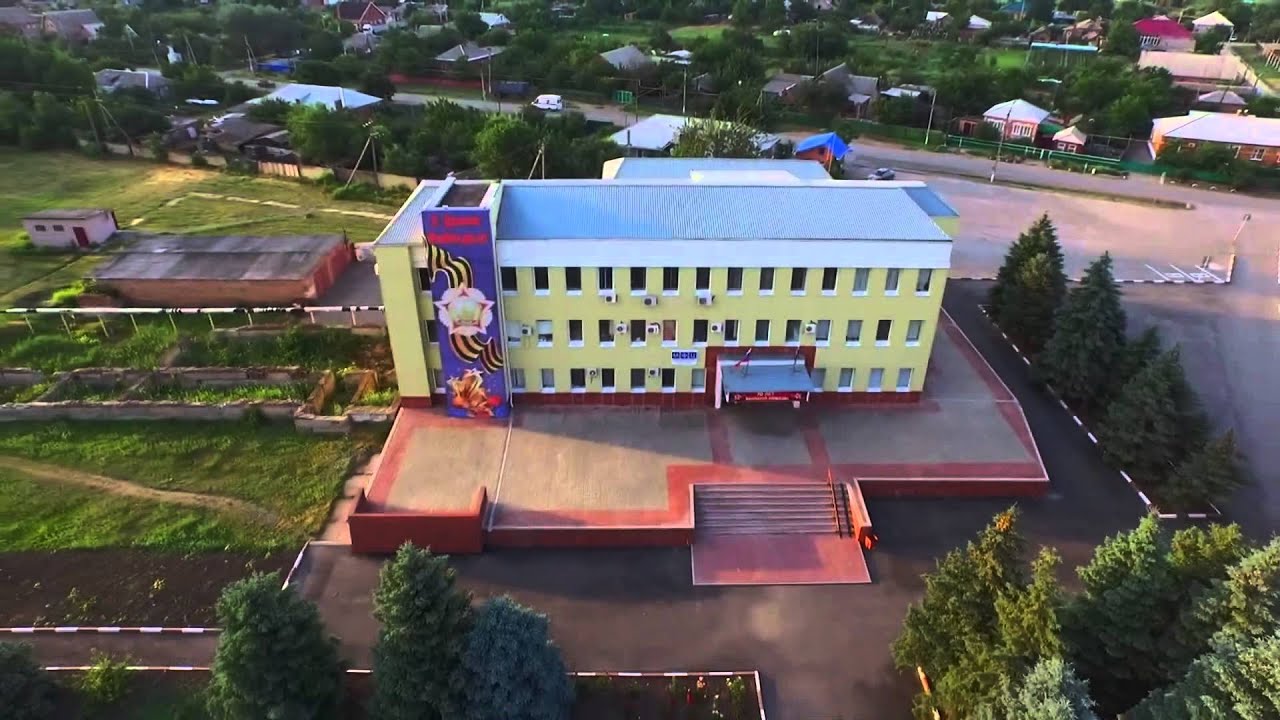 Приём "Акрослово" - это характеристика, "зашифрованная" в буквах слова, связанных по смыслу ( ассоциации, слова, словосочетания, предложения )
Моё впечатление от занятия.
Акрослово 
У  -
Л - 
И -
Ц -
А -
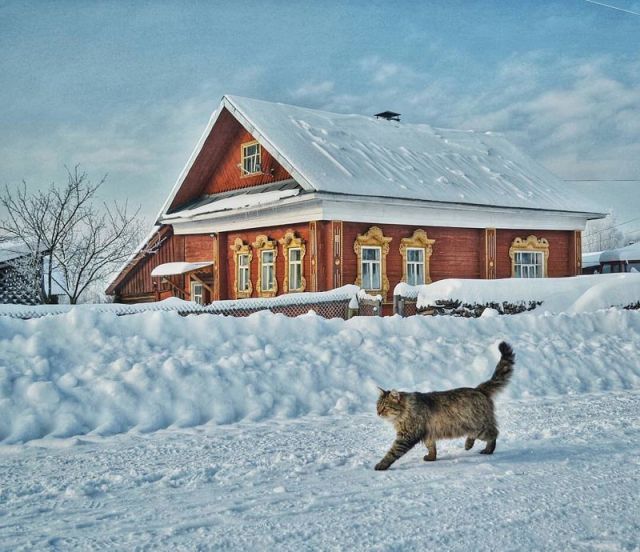